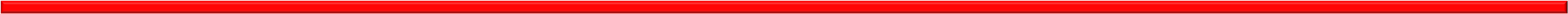 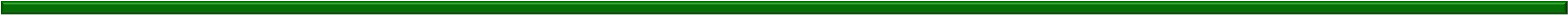 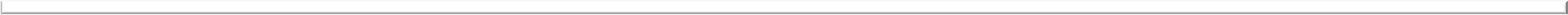 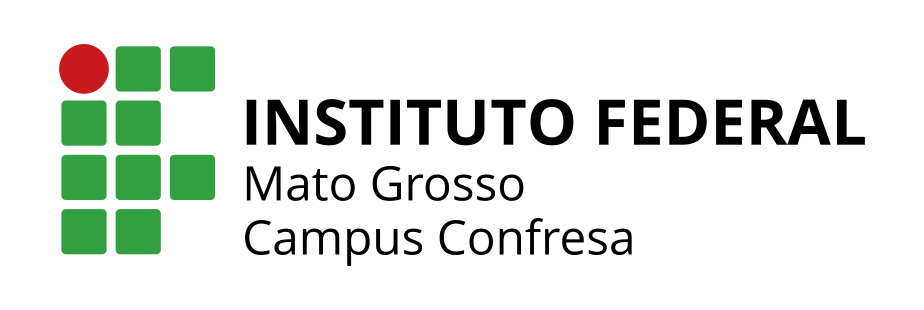 II JORNADA DE ENSINO PESQUISA E EXTENSÃO - JENPEX
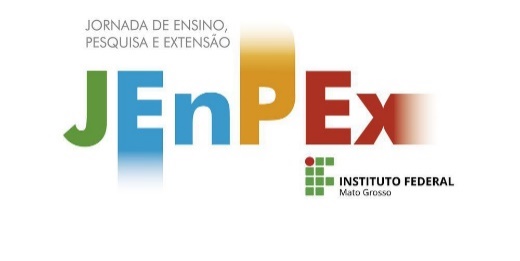 TÍTULO DO TRABALHO (Fonte Times New Roman 70, Centralizado, Negrito)
Nome completo autor(a) – Instituição (e-mail entre parênteses); Nome completo autor(a) – Instituição (e-mail entre parênteses); Nome completo autor(a) – Instituição (e-mail entre parênteses); Nome completo autor(a) – Instituição (e-mail entre parênteses); Nome completo autor(a) – Instituição (e-mail entre parênteses). (Fonte Times New Roman 28, Justificado)
INTRODUÇÃO (Fonte Times New Roman 54, Centralizado, Negrito)

(Texto fonte 40, Times New Roman, Justificado, espaçamento ?)



OBJETIVO (S)




METODOLOGIA E QUADRO TEÓRICO 




RESULTADOS e DISCUSSÃO
CONSIDERAÇÕES FINAIS


REFERÊNCIAS
As referências deverão ser inseridas em ordem alfabética utilizando o padrão ABNT descrito na NBR 6023. Utilizar Espaçamento Simples e Fonte Times New Roman 40. Alinhamento à esquerda.
AGRADECIMENTOS/APOIO (Opcional)

Registrar aqui órgãos financiadores como PIBIC/PROIC, CNPq, CAPES,  entre outros que contribuíram para execução do projeto